Vorstellung INNO4BNE
14. April 2023
Daria Humburg, daria.humburg@dg-hochn.de
Netzwerkmanagerin
Das Projekt
INNO4BNE = Innovative Lehrformate in der Bildung für nachhaltige Entwicklung
Gefördert durch die Stiftung Innovation in der Hochschullehre (StIL)
Laufzeit: 01.04.2023 – 31.03.2025
Verknüpfung zur Hub-Gruppe „Innovative Lehrformate für BNE“
Zwei Netzwerkveranstaltungen in Präsenz
Ende September 2023
Voraussichtlich Ende 2024
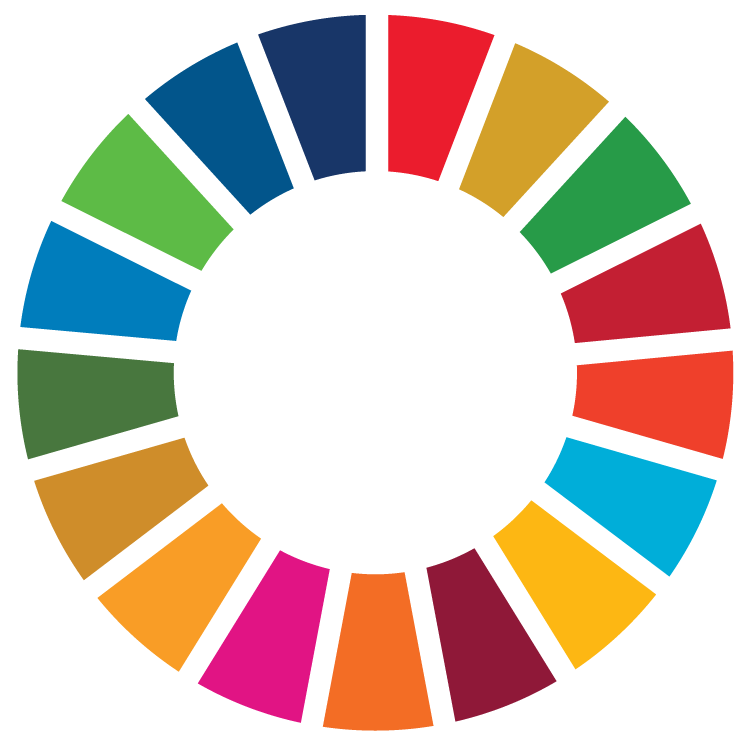 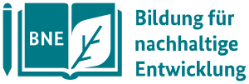 2
[Speaker Notes: Verknüpfung zur Hub-Gruppe „Innovative Lehrformate für BNE“  Durch das Projekt soll die Vernetzung von Lehrpersonal, Nachhaltigkeitsbeauftragen und Wissenschaftler:innen und die Verbreitung/ Möglichkeit der Verwendung von Open Educational Resources im Bereich BNE nochmals gefördert werden (mehr dazu auf der nächsten Folie)

Zwei Netzwerkveranstaltungen in Präsenz
Ende September 2023
Voraussichtlich Ende 2024
--> mit Hub-Mitgliedern]
Ziele
Verknüpfung von innovativen Lehrmaterialien und pädagogischen Ansätzen mit Nachhaltigkeit
Zielgruppe: Lehrende, Hochschuldidaktik, Prorektor:innen Studium & Lehre, Studiengangskoordinator:innen
Sammlung von innovativen BNE-Lehrformaten im HochN-Wiki
Bereitstellung von Open Educational Resources (OER)
Möglichkeit im Wiki zu verlinken, zu kommentieren und zu bewerten
Vernetzung ähnlicher Gruppen/ Netzwerke
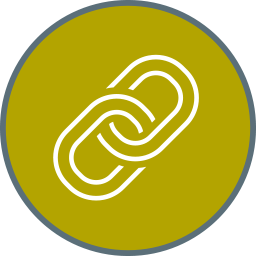 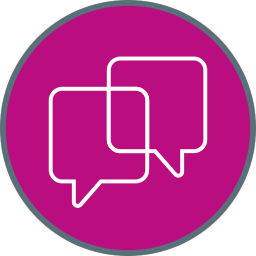 3
[Speaker Notes: Verknüpfung von innovativen Lehrmaterialien und pädagogischen Ansätzen mit Nachhaltigkeit
Zielgruppe: Lehrende, Hochschuldidaktik, Prorektor:innen Studium & Lehre, Studiengangskoordinator:innen
Sammlung von innovativen BNE-Lehrformaten im HochN-Wiki
Bereitstellung von Open Educational Resources (OER)
 Mitglieder dieses Hubs können im Wiki existierende Tools und Formate verlinken, die als besonders nützlich empfunden wurden; es können aber auch Lehrende außerhalb des Netzwerks auf das Wiki zugreifen
 Die Tools, Formate und vor allem die OERs sollen möglichst barrierefrei in allen Fachrichtungen/ Studiengängen an verschiedenen Hochschulen angewandt werden
Möglichkeit im Wiki zu verlinken, zu kommentieren und zu bewerten
 Das Projekt möchte außerdem die Vernetzung von ähnlichen Gruppen/ Netzwerken, die sich mit der Bereitstellung von Lehrmaterialien befassen fördern, insbesondere in Hinblick auf das Einbeziehen von nachhaltigen Themen, wie BNE oder der Entwicklung eines Nachhaltigkeitszertifikats]
2023
2024
2025
Aktivität
Monat
Q1
Q2
Q3
Q4
Q1
Q2
Q3
Q4
Q1
Q2
Q3
Q4
Sammlung Tools und Ansätze
04/23-06/23
Bearbeiten des Wikis
04/23 – 09/23
Netzwerkveranstaltung
09/23 + 10/24
Bündelung Lehrmaterialien
10/23 – 12/23
01/24 – 10/24
Weiterentwicklung Materialien
06/24 – 10/24
Verbreitung Erkenntnisse
10/24 – 12/24
Webagentur Überprüfung Wiki
Evaluation
01/25 – 03/25
Bekanntmachen Lehrformate
01/25 – 03/25
Wiki weiterführen
01/25 – 03/25
[Speaker Notes: 04/23 – 06/23: Sammlung von bestehenden Tools und Entwicklung neuer Ansätze in inhaltlich festgelegten Untergruppen 
04/23 – 09/23: Ausarbeiten der thematischen Gliederung des Wikis und der Hubs (Termine und Dokumentation) vs. Basisinformationen zu BNE, Schlüsselkompetenzen und curricularer Verankerung
09/ 23 + 10/24: Netzwerkveranstaltung in Präsenz (1. voraussichtlich in Hamburg, 2. in Mitteldeutschland)
10/23 – 12/23: Bündelung der bisherigen Lehrmaterialien und Lehrkonzepten auf der Wiki-Plattform zur Dokumentation der Zwischenergebniss (auch von der Netzwerkveranstaltung)
Dazu gehören die Aktualisierung und Instandhaltung der Wiki-Plattform; den Mitgliedern helfen, weitere Lehrmaterialien in der Datenbank einzubetten oder die technischen Anforderungen im OER-Format sicherzustellen
Zusätzlich werden Inhalte überarbeitet und geprüft und es erfolgt eine inhaltliche Kooperation mit der Deutschen Gesellschaft für Hochschuldidaktik und weiteren, auch internationalen, Netzwerken mit inhaltlichen Überschneidungen 
01/24 – 10/24: Weiterentwicklung der in 2023 gesammelten Lehrformate und Konzepte und deren finale Ausarbeitung 
06/24 – 10/24: Verbreitung der bisherigen Erkenntnisse im Netzwerk und darüber hinaus, durch die Wiki-Plattform sowie durch Webinare und weitere Infomedien 
10/24 – 03/25: Zeitraum, in welchem eine Webagentur engagiert wird, um das Wiki technisch zu überprüfen
01/25 – 03/25: Evaluation der Wirksamkeit der Lehrmaterialen in den beteiligten Kooperationshochschulen und der Nutzung des Wikis für die Entwicklung und Verbreitung von hochschulübergreifenden Projekten 
Ebenfalls Q1 2025: Bekanntmachung unserer neuen Lehrformaten in einschlägigen internationalen Hochschulnetzwerken für BNE 
Und natürlich wird das Wiki weitergeführt (bestenfalls auch nach Ende des Projekts)]
Team des Projekts
Dr. Bror Giesenbauer – DG HochN, Projektleiter für INNO4BNE
Prof. Dr. Klaus Fischer – WBH, Hubleitung Innovative Lehrformate für BNE
Marina Schmitz – IEDC, Hubleitung Innovative Lehrformate für BNE
Daria Humburg – DG HochN, Netzwerkmanagerin für INNO4BNE
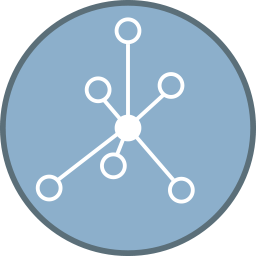 5
Ausblick
Hub am 05. Mai 2023 zum Thema „Design Thinking für BNE“ (Arbeitstitel) von Iris Schmidberger, 14:00 Uhr (online)
Hub am 02. Juni 2023 zum Projekt Senatra – Transformationspfade Hub: Service Learning als innovatives Lehrformat für BNE von Bror Giesenbauer, 14:00 Uhr (online)
Weitere Termine: 07. Juli 2023, 14:00 Uhr (online)
Sommerpause im August
Infos zu den Hub-Terminen: https://hochnwiki.de/index.php?title=DG-Hub_-_Innovative_Lehrformate_für_BNE
6